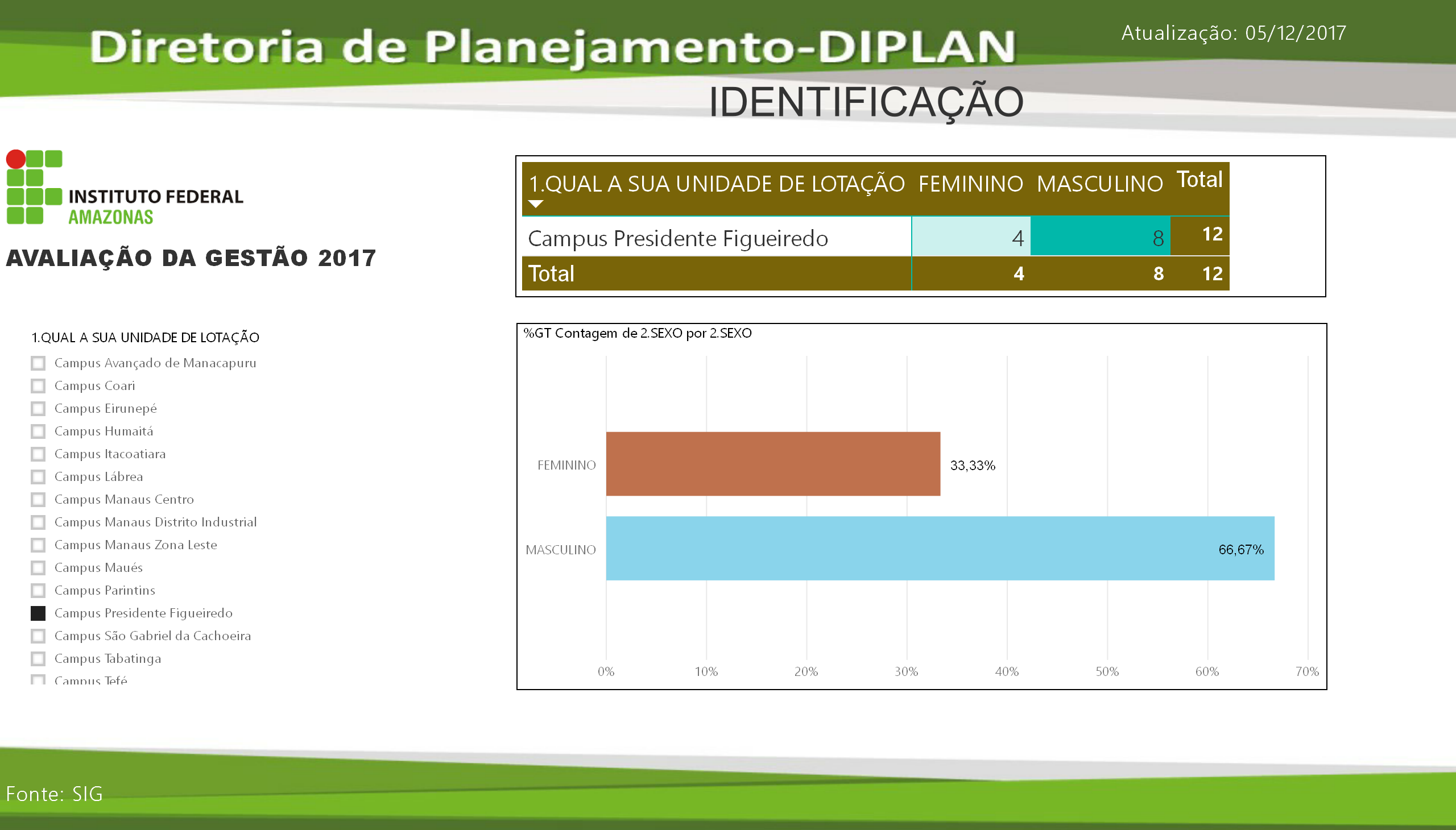 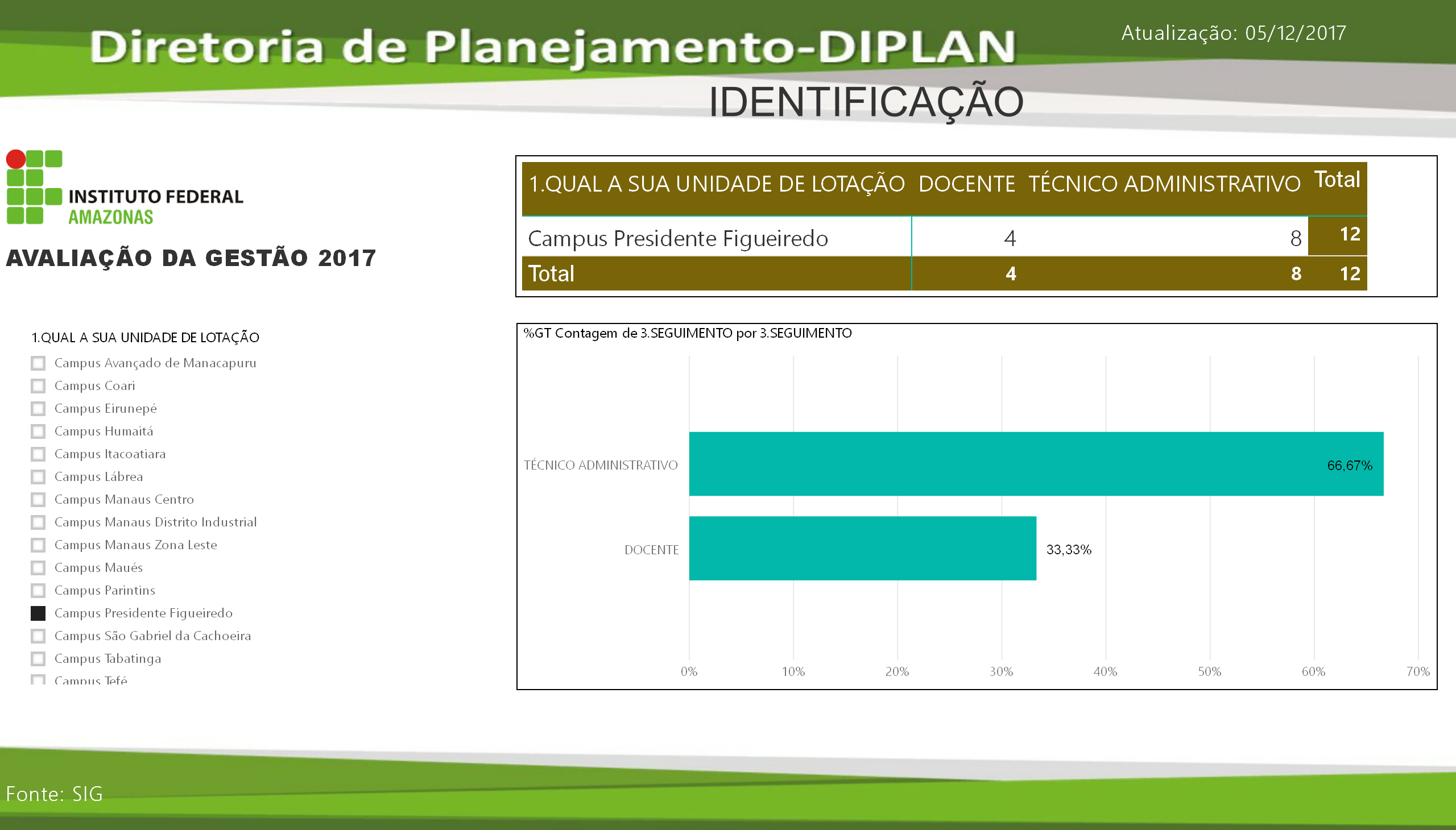 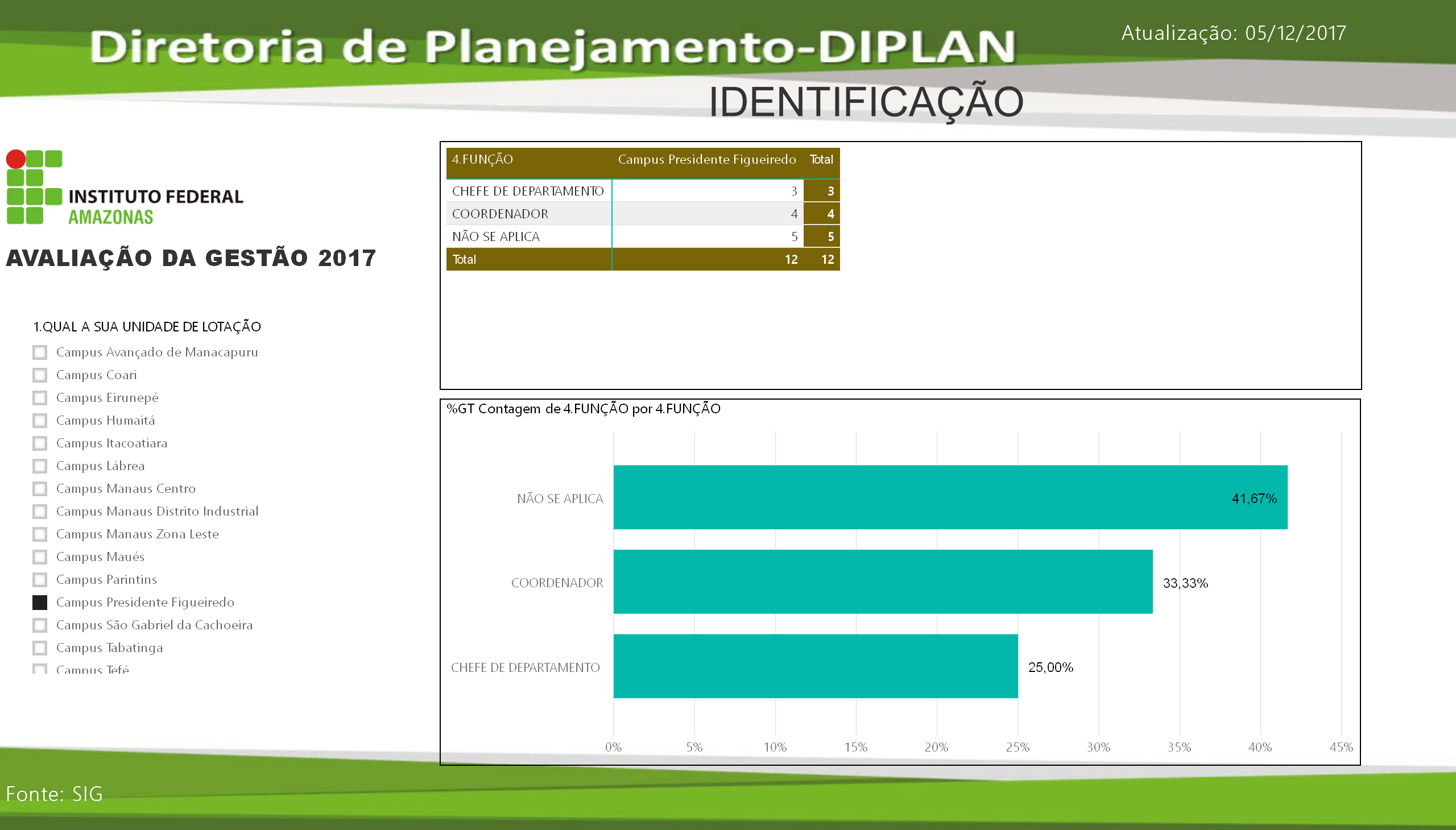 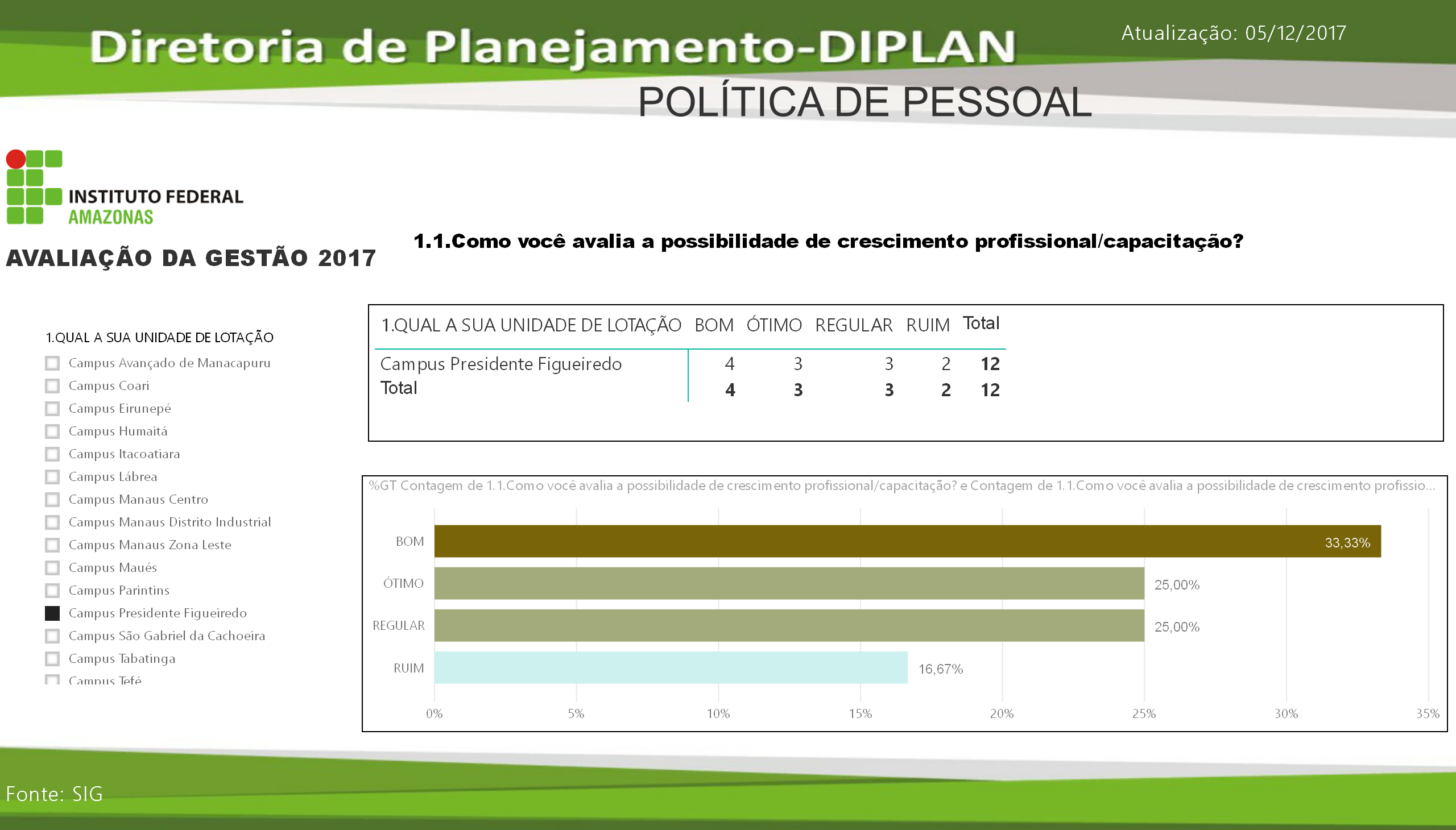 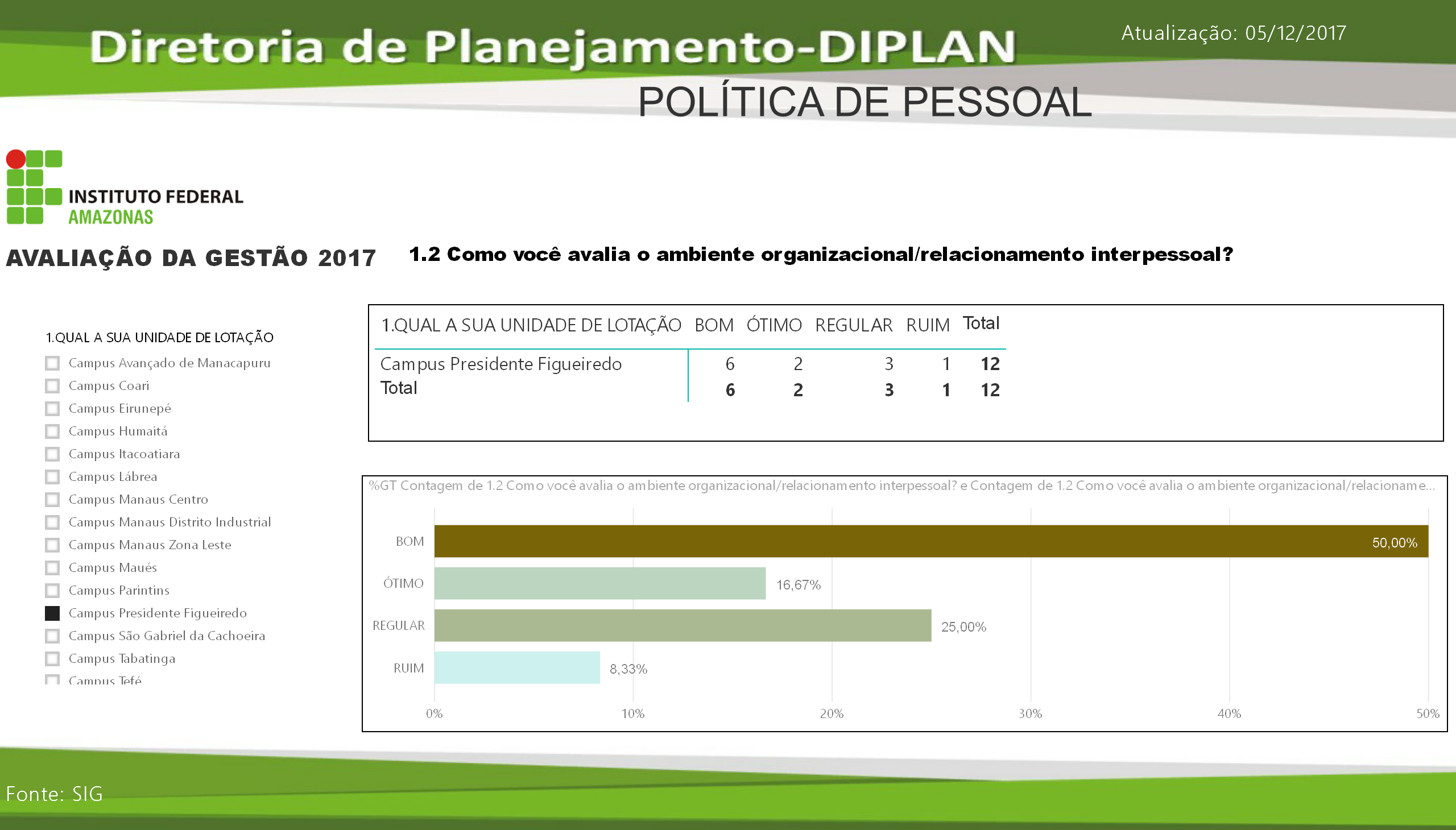 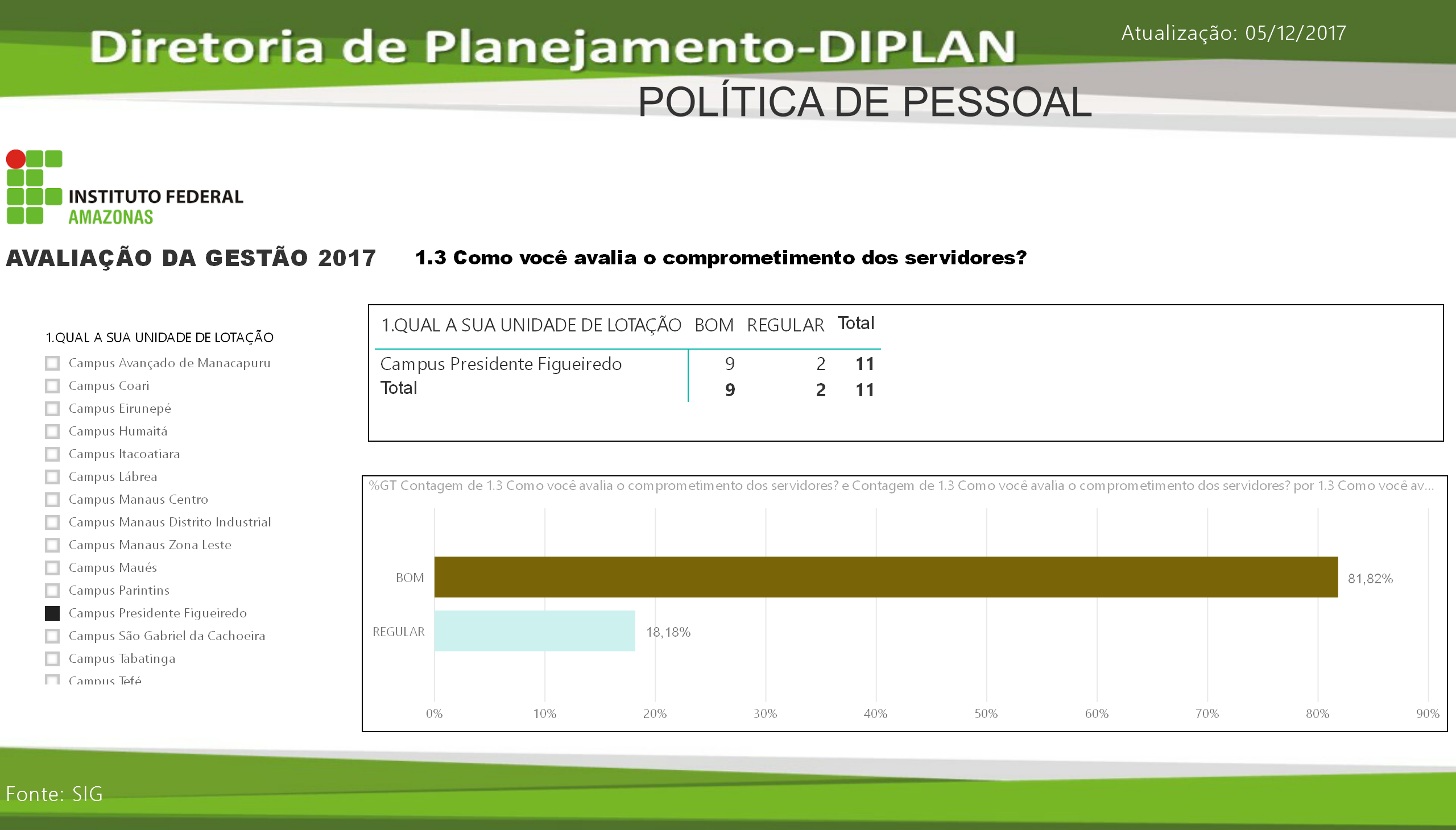 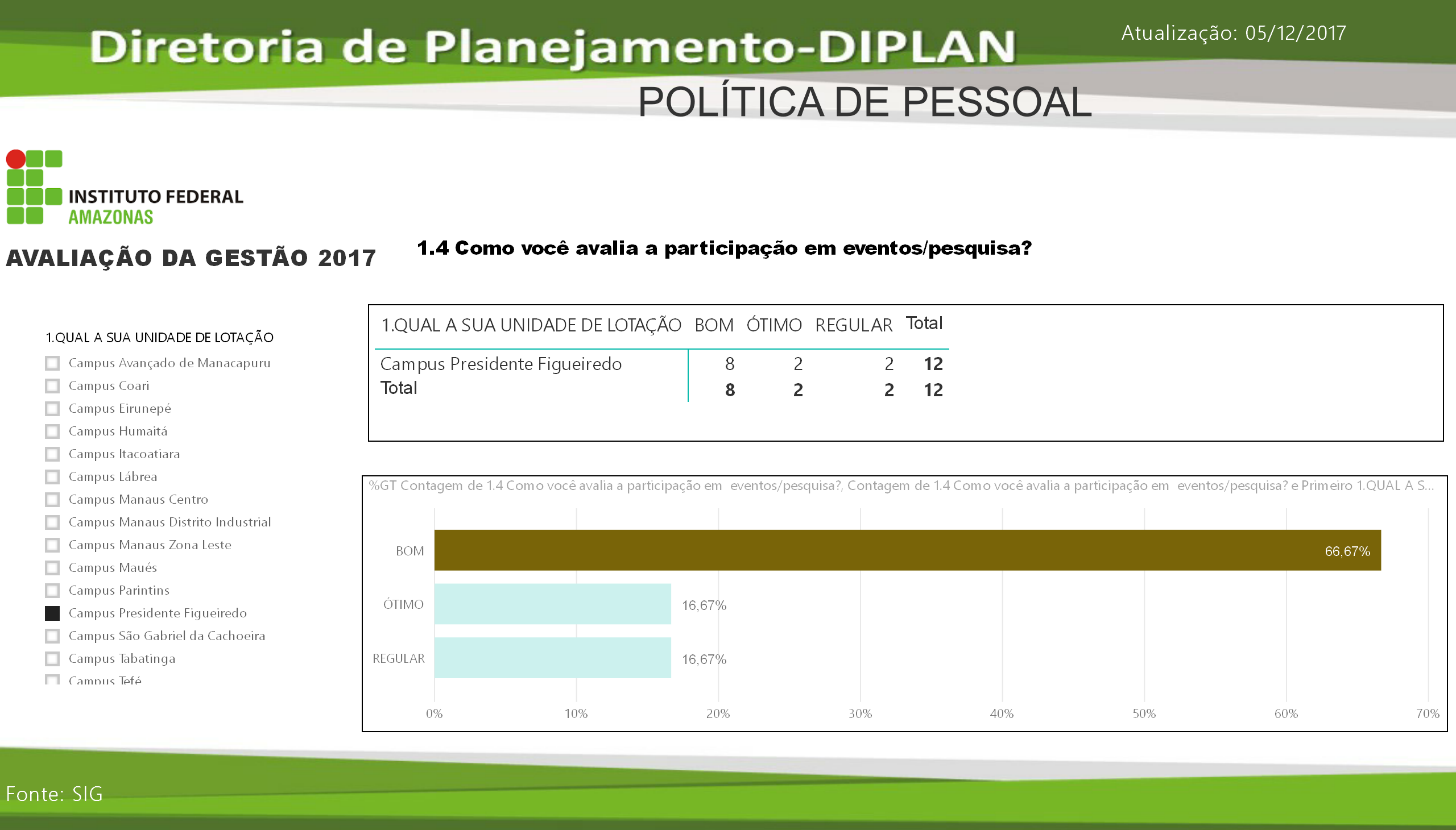 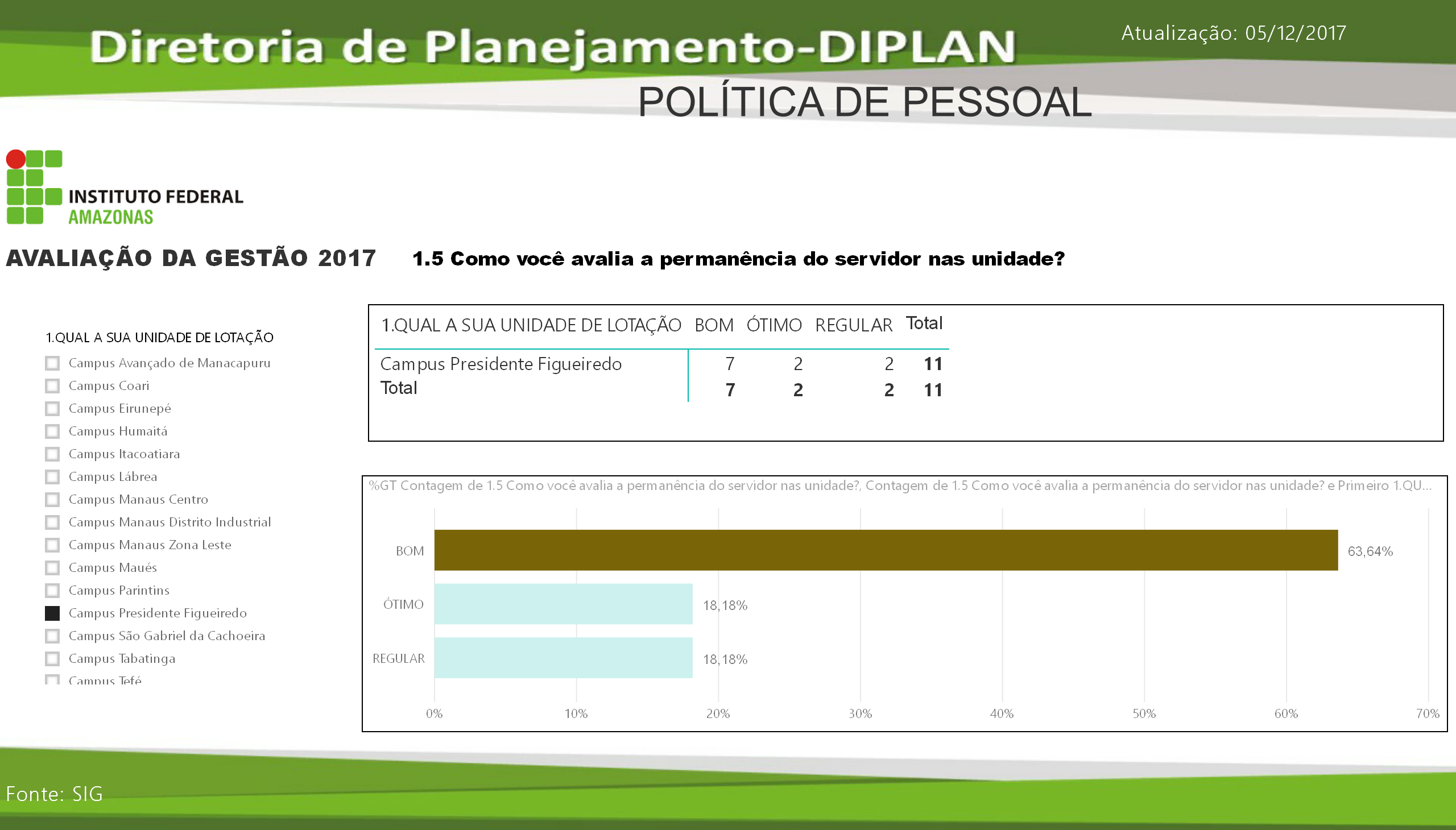 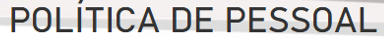 CAMPUS PRESIDENTE FIGUEIREDO
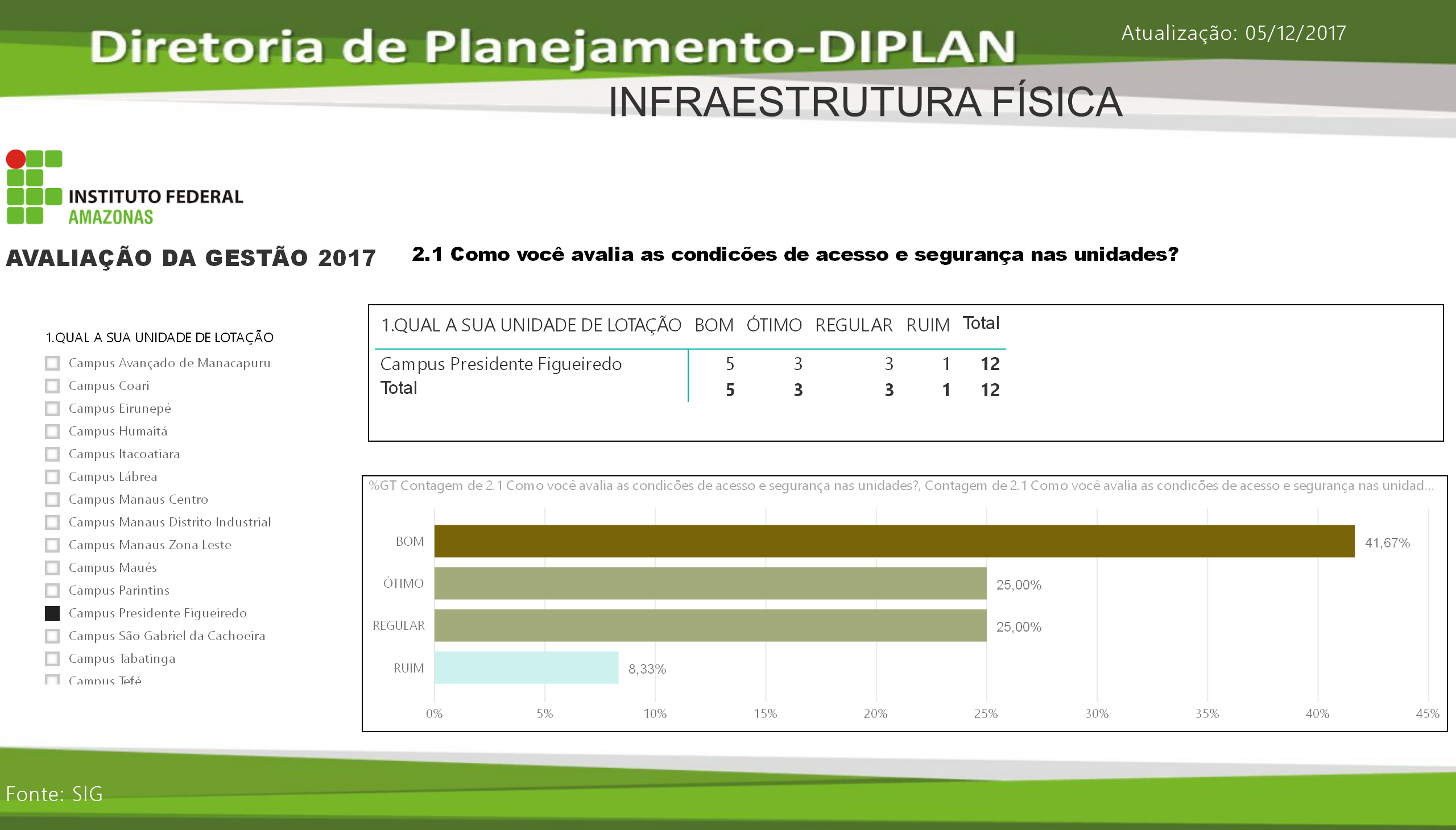 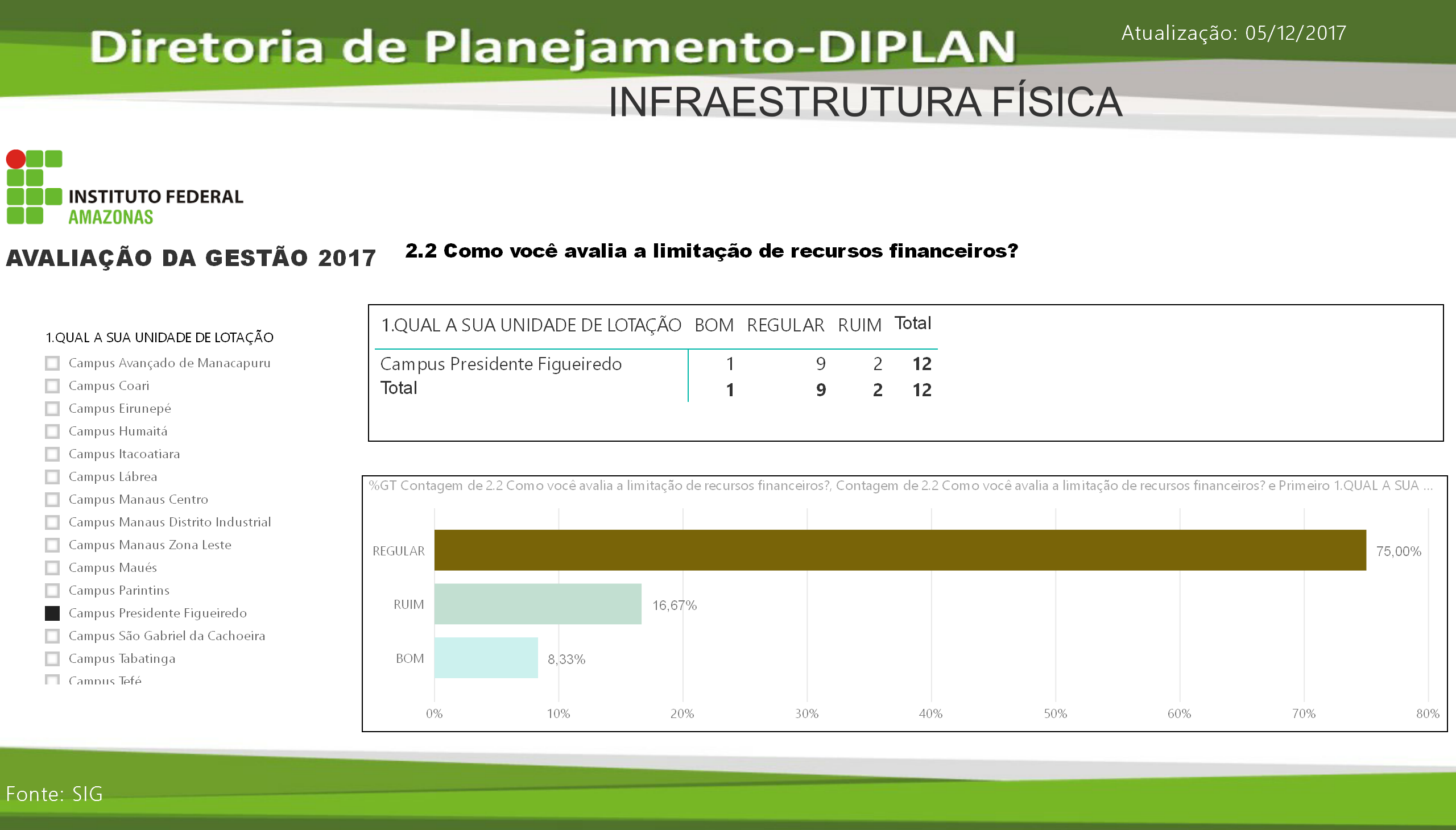 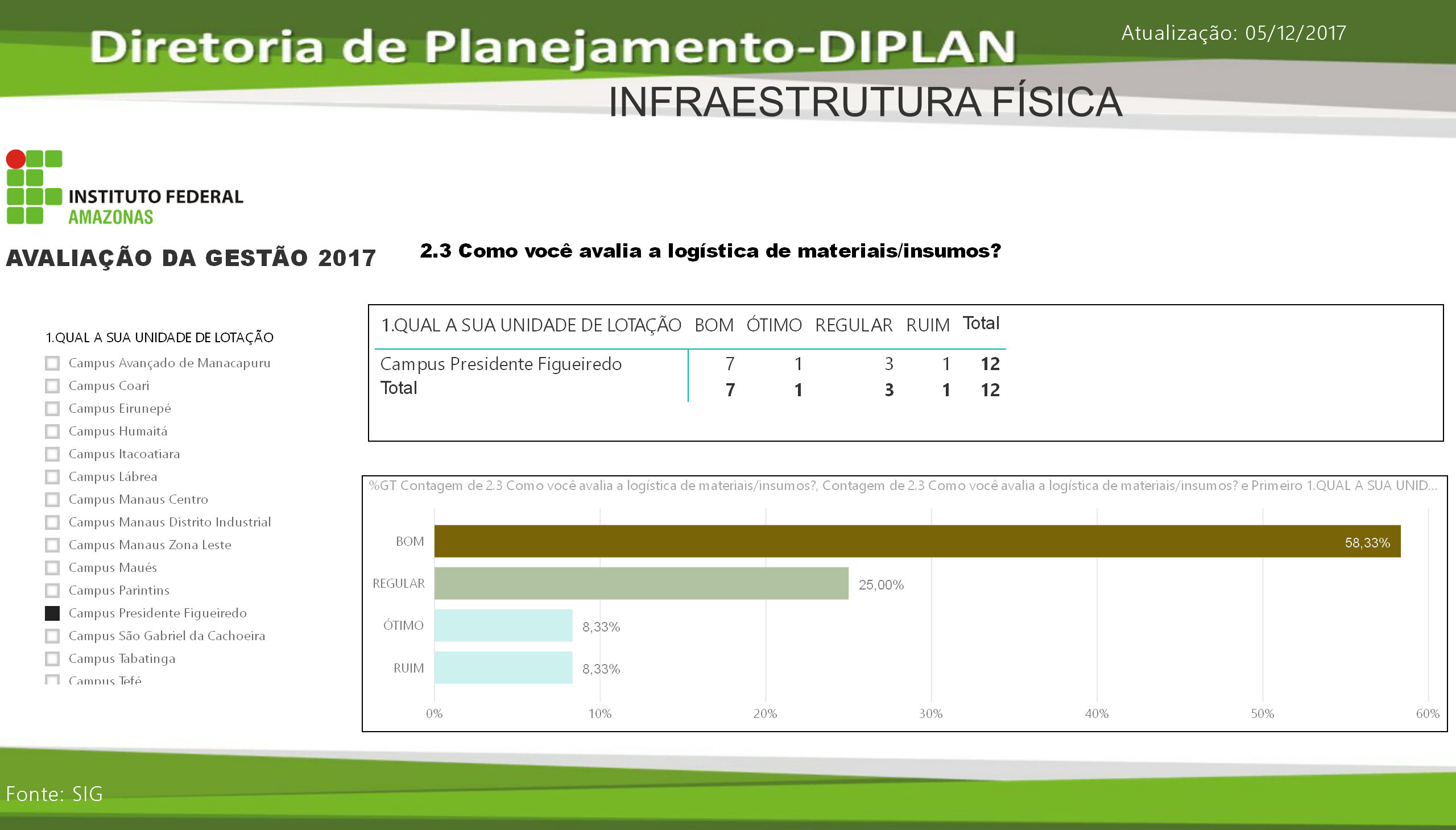 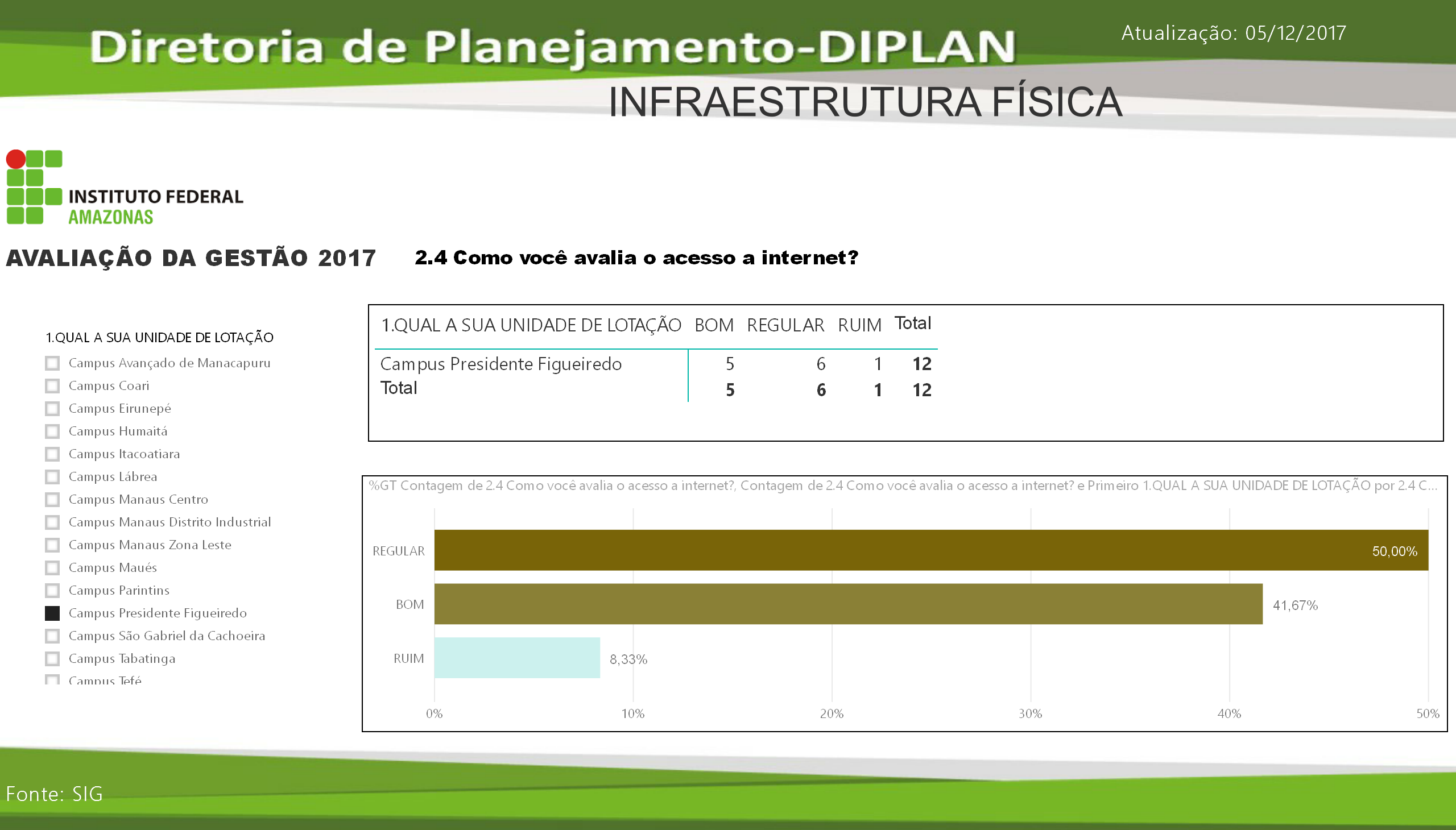 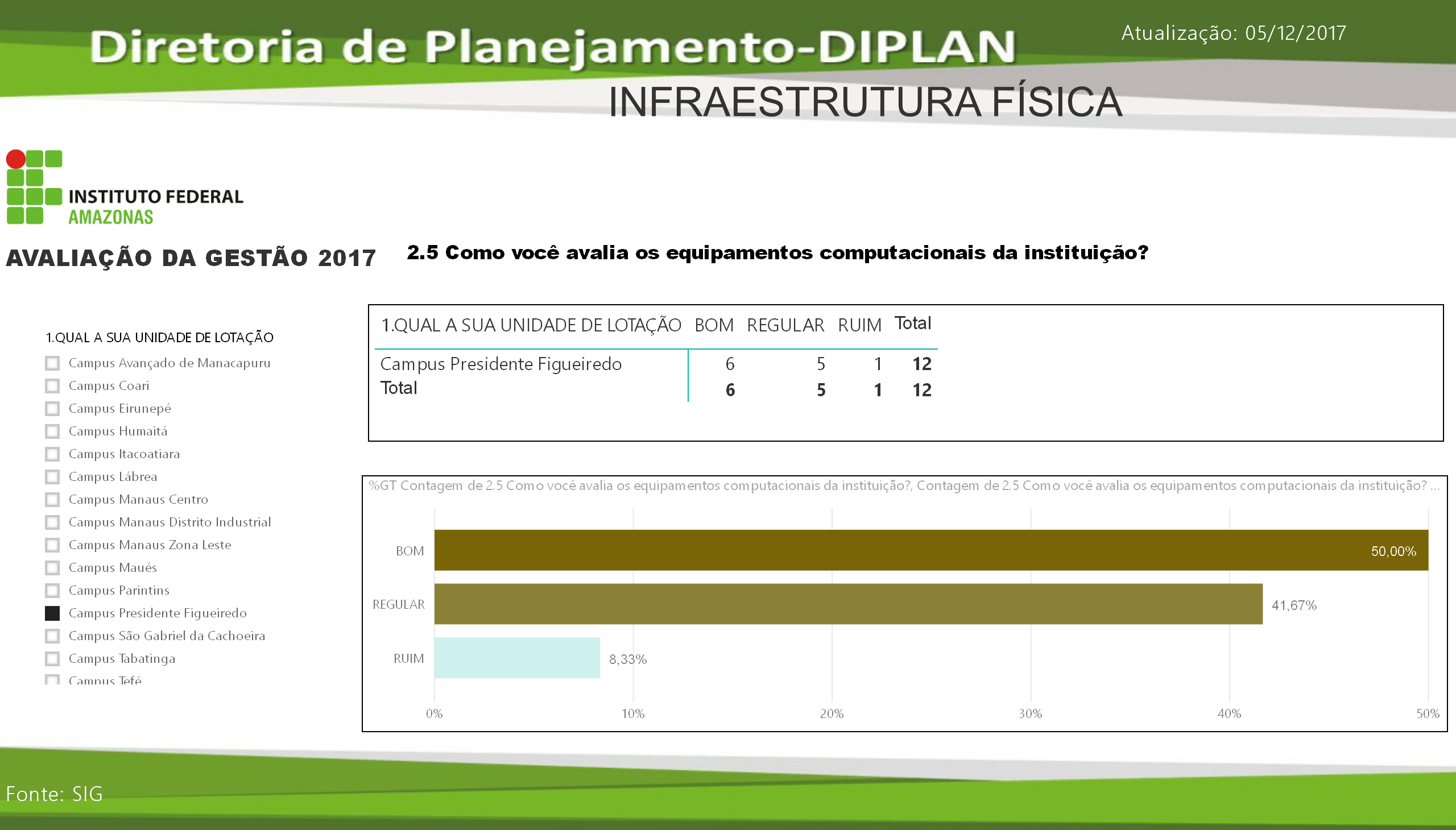 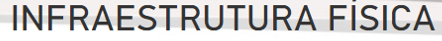 CAMPUS PRESIDENTE FIGUEIREDO
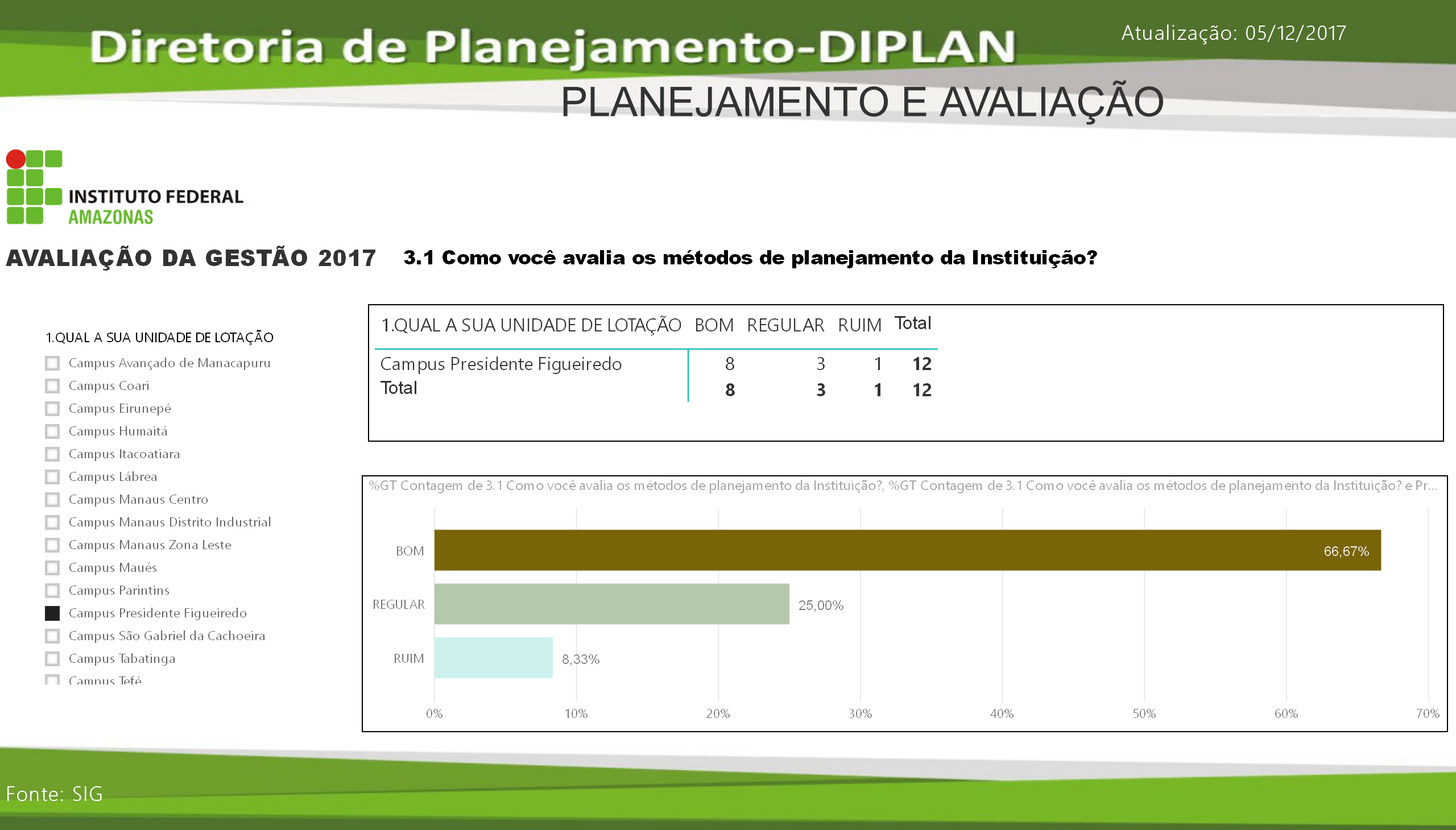 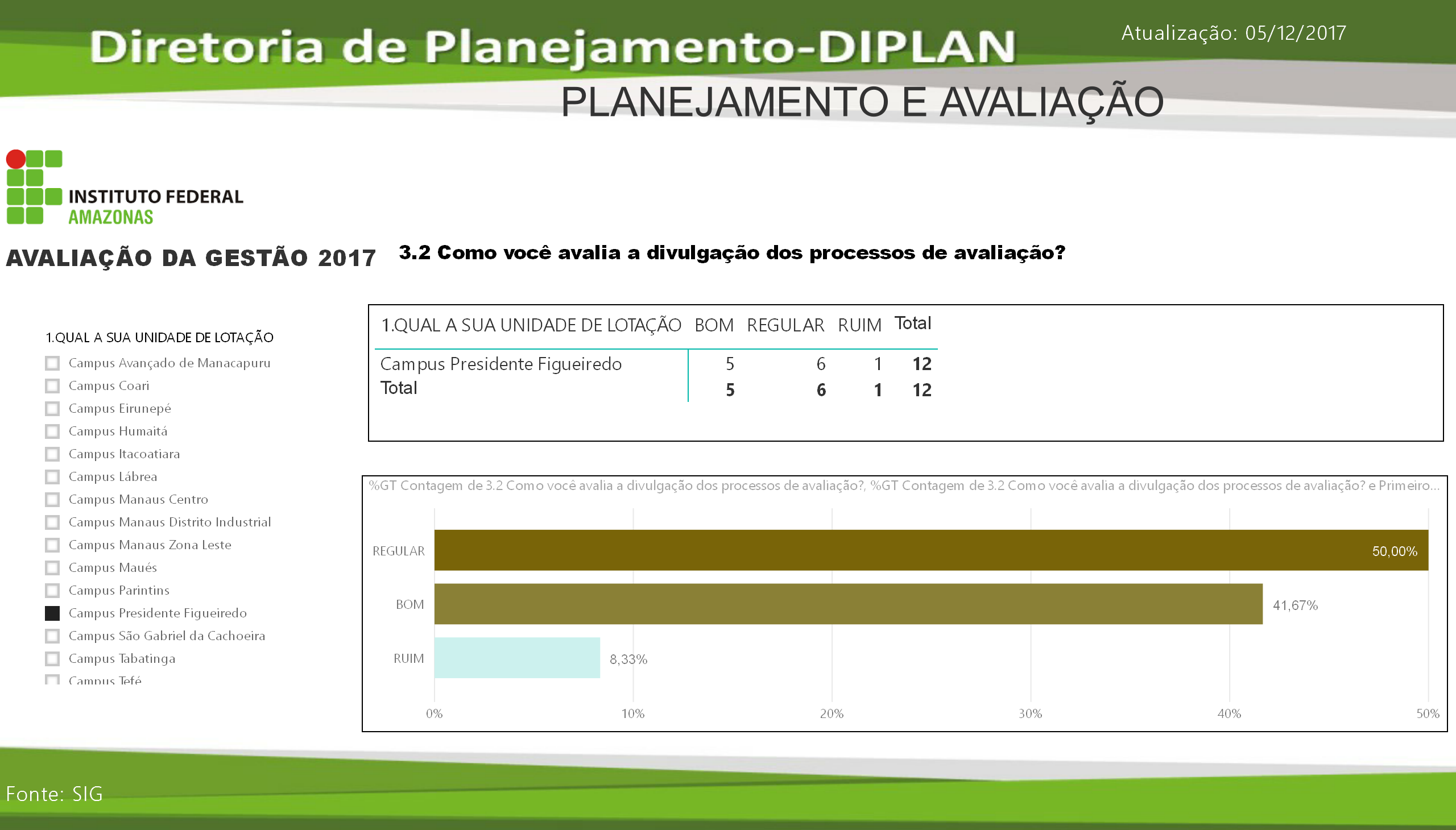 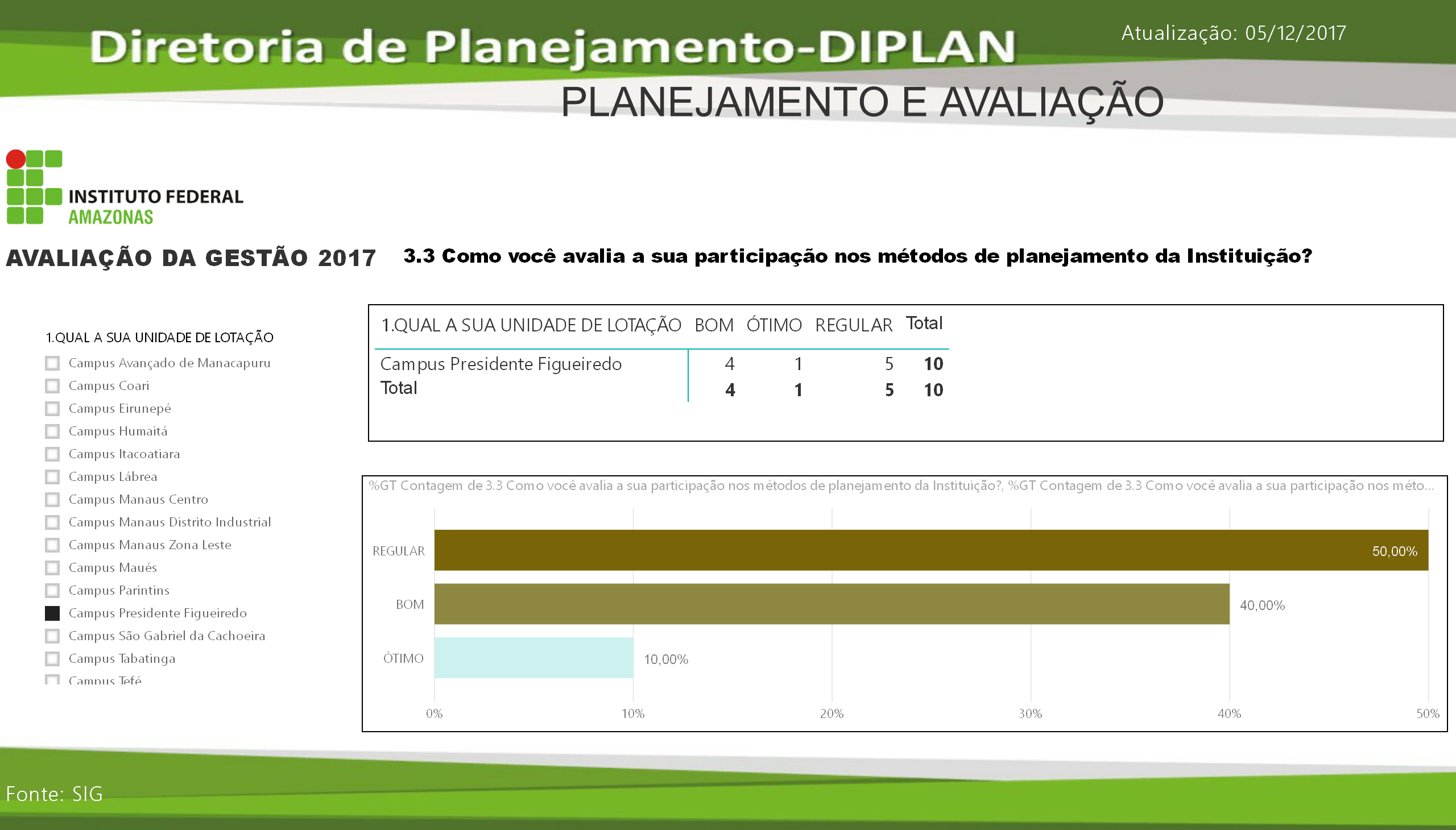 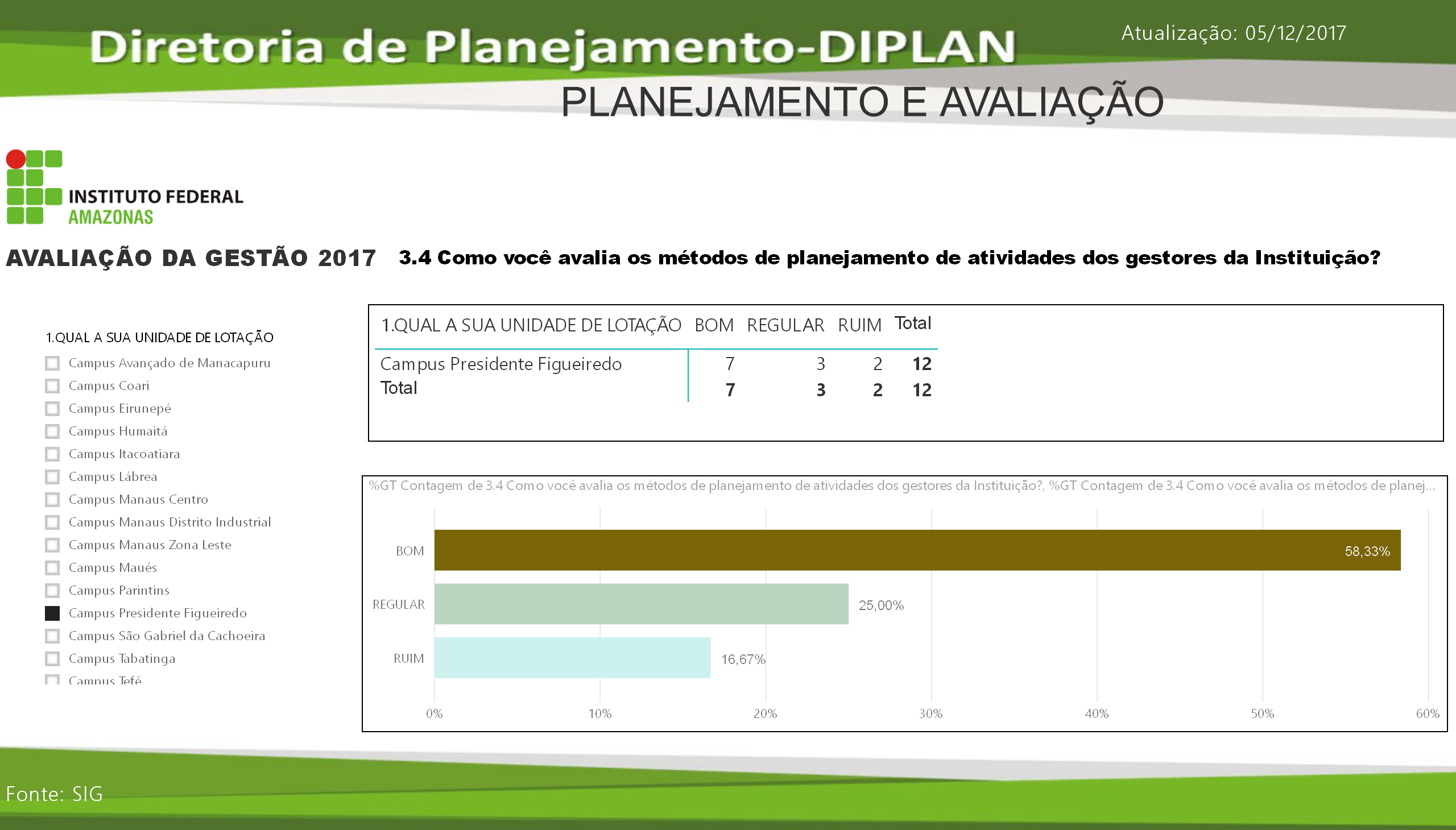 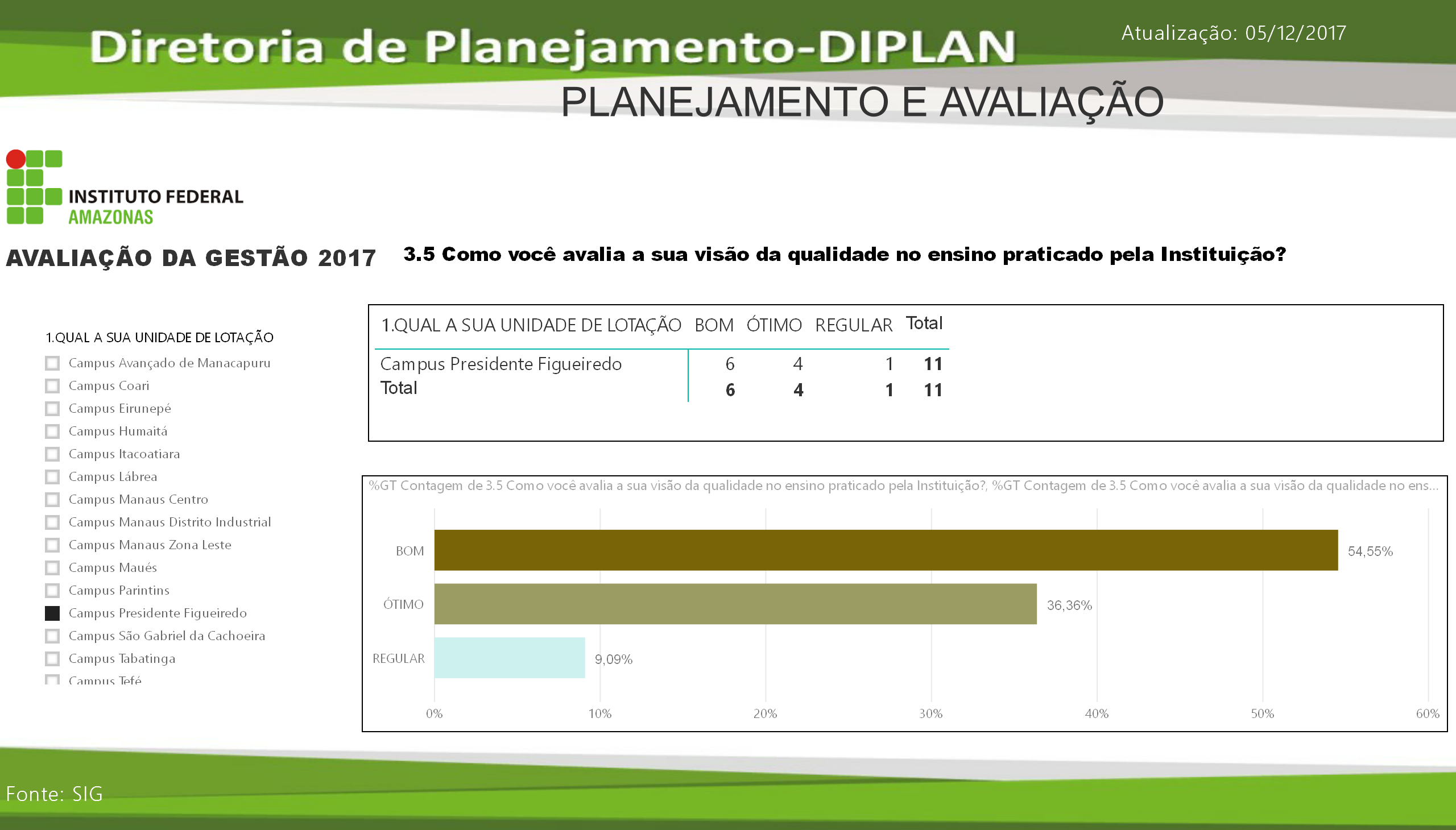 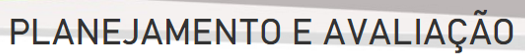 CAMPUS PRESIDENTE FIGUEIREDO
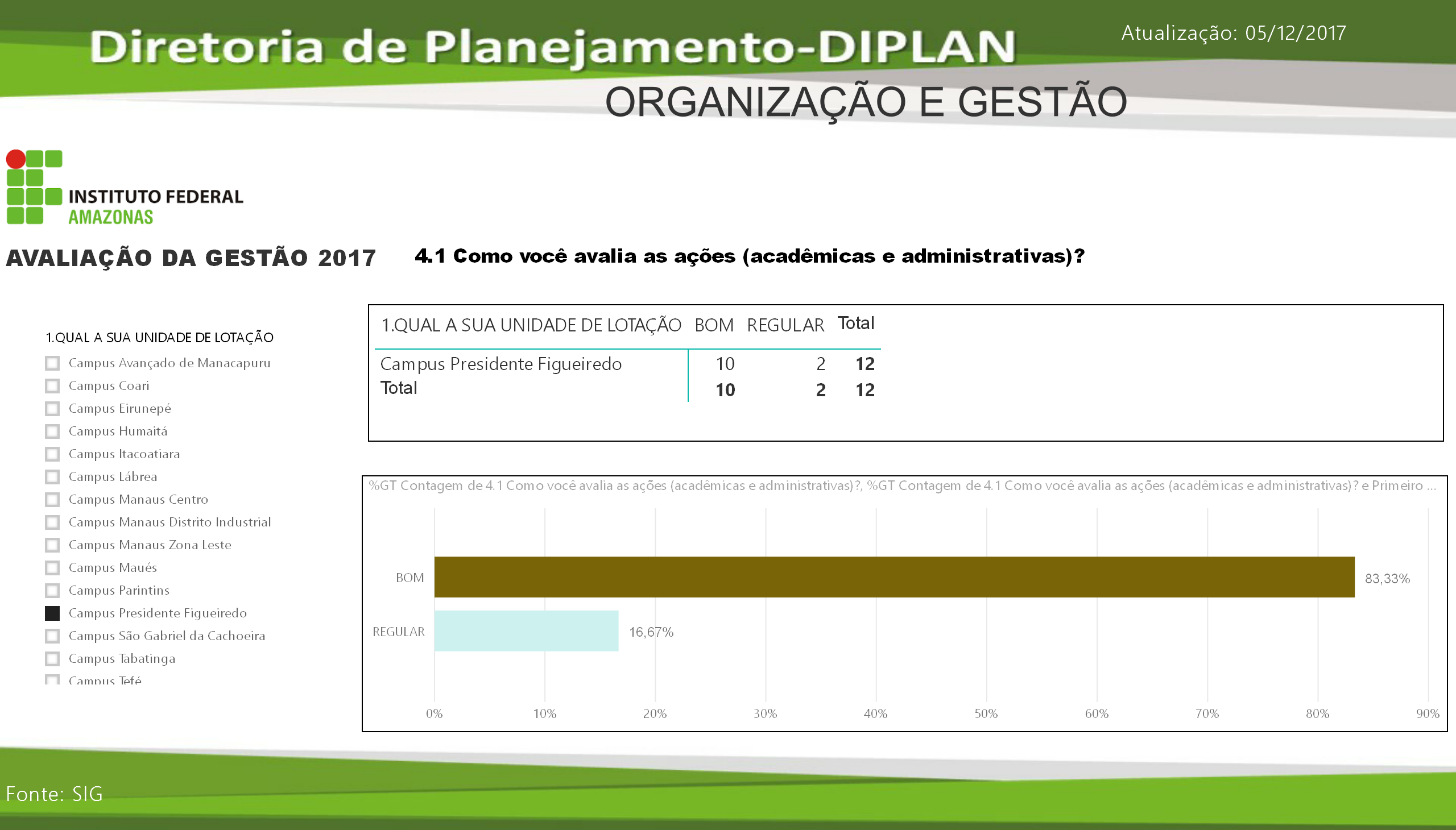 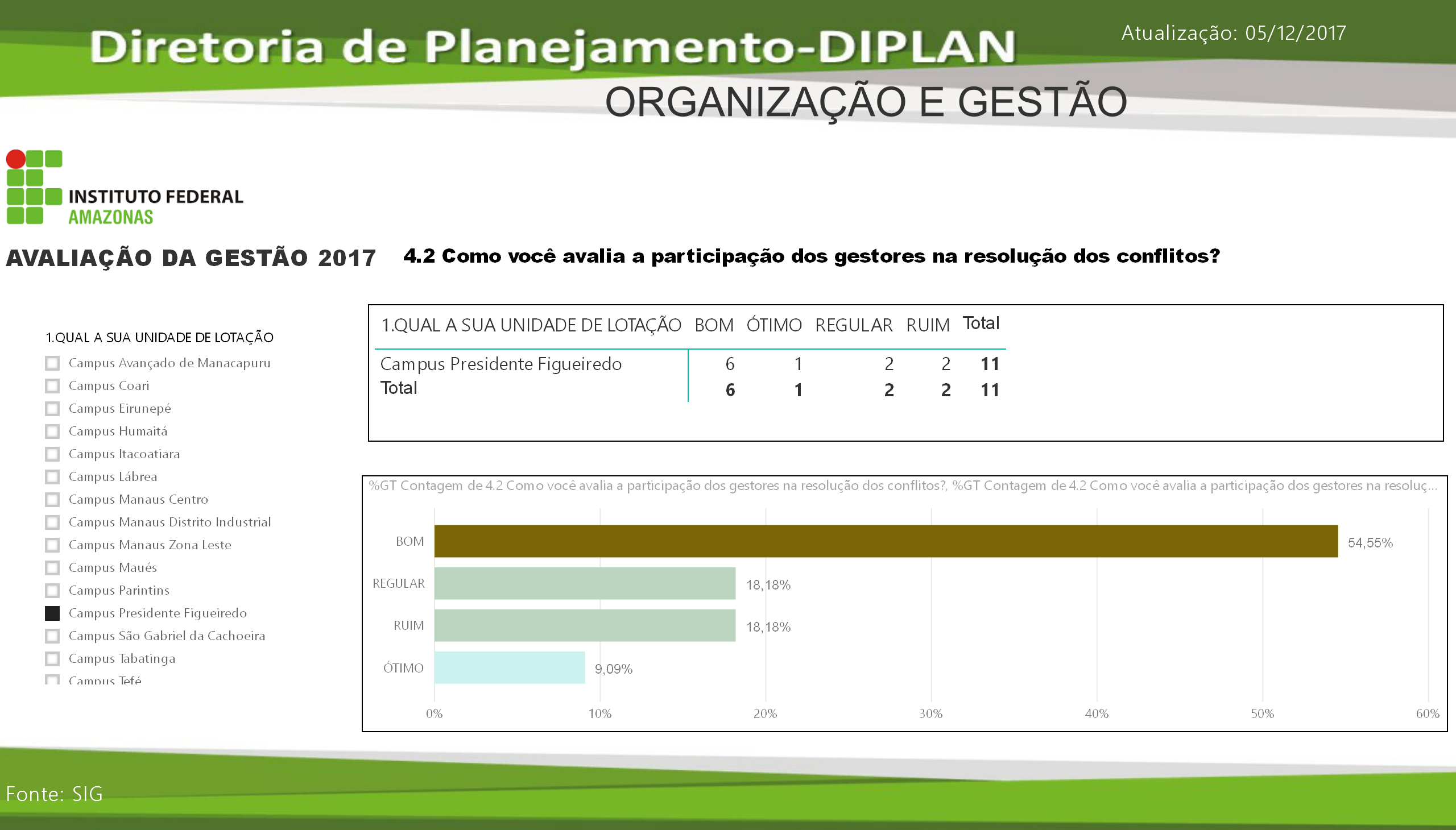 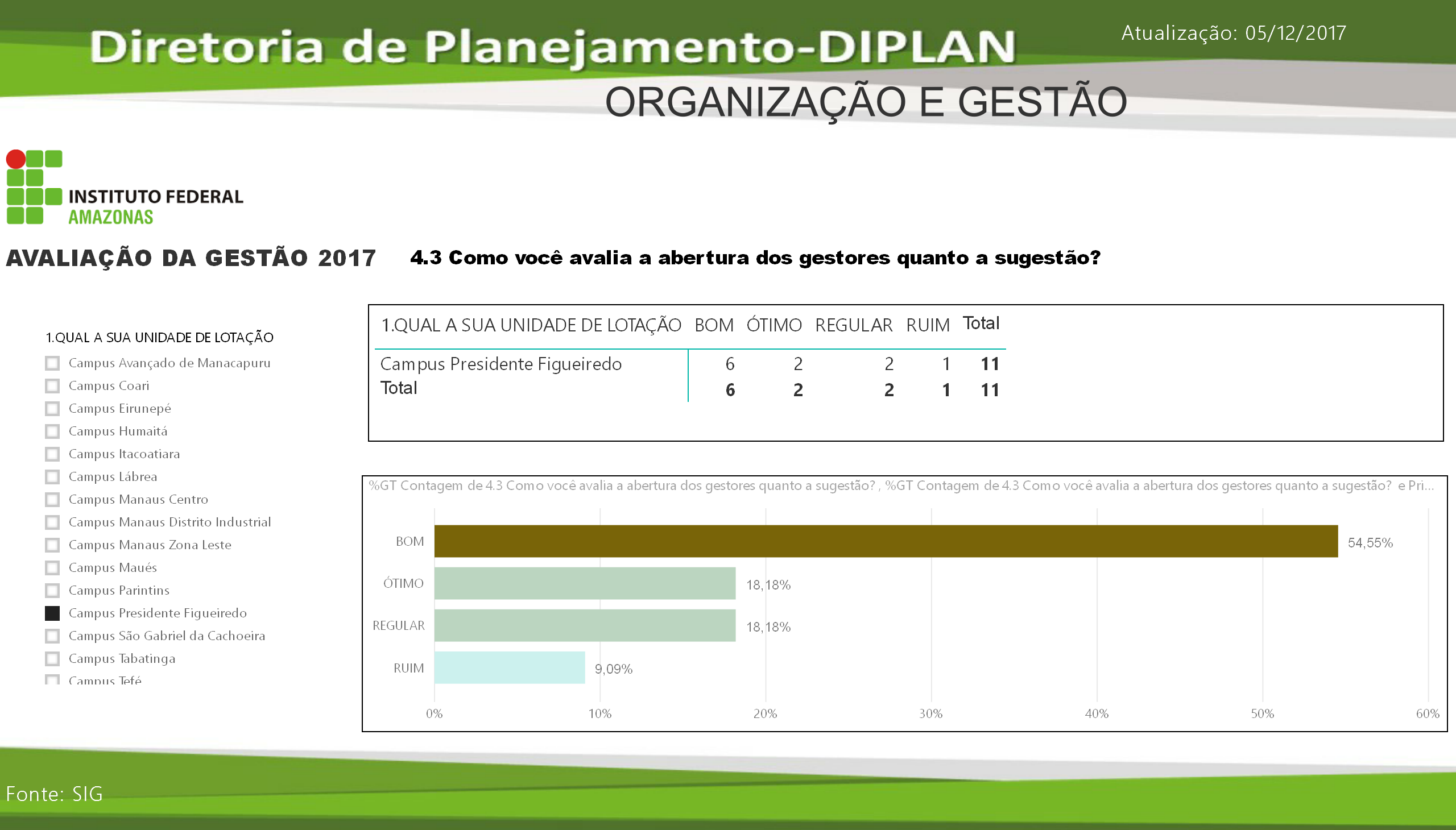 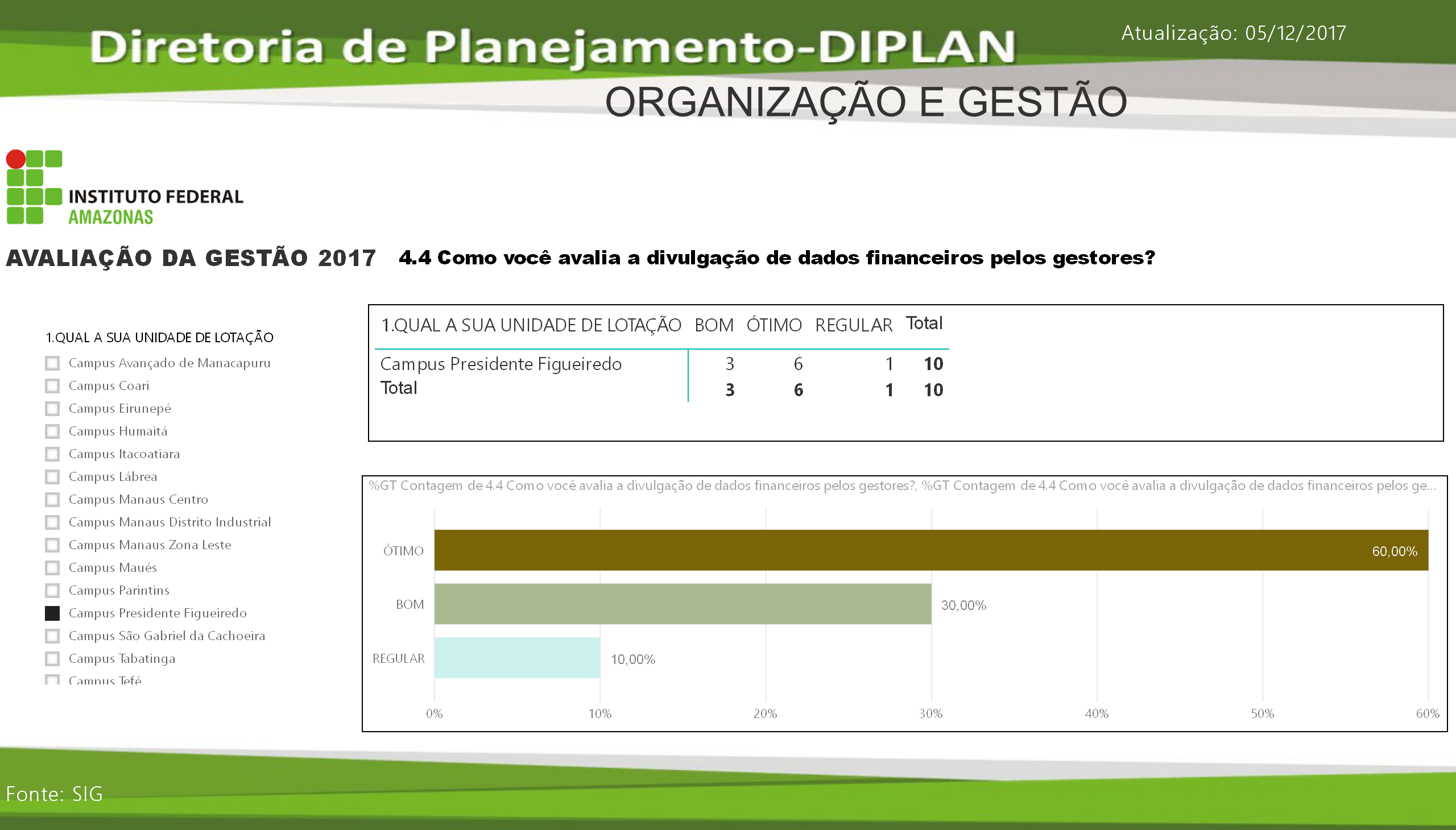 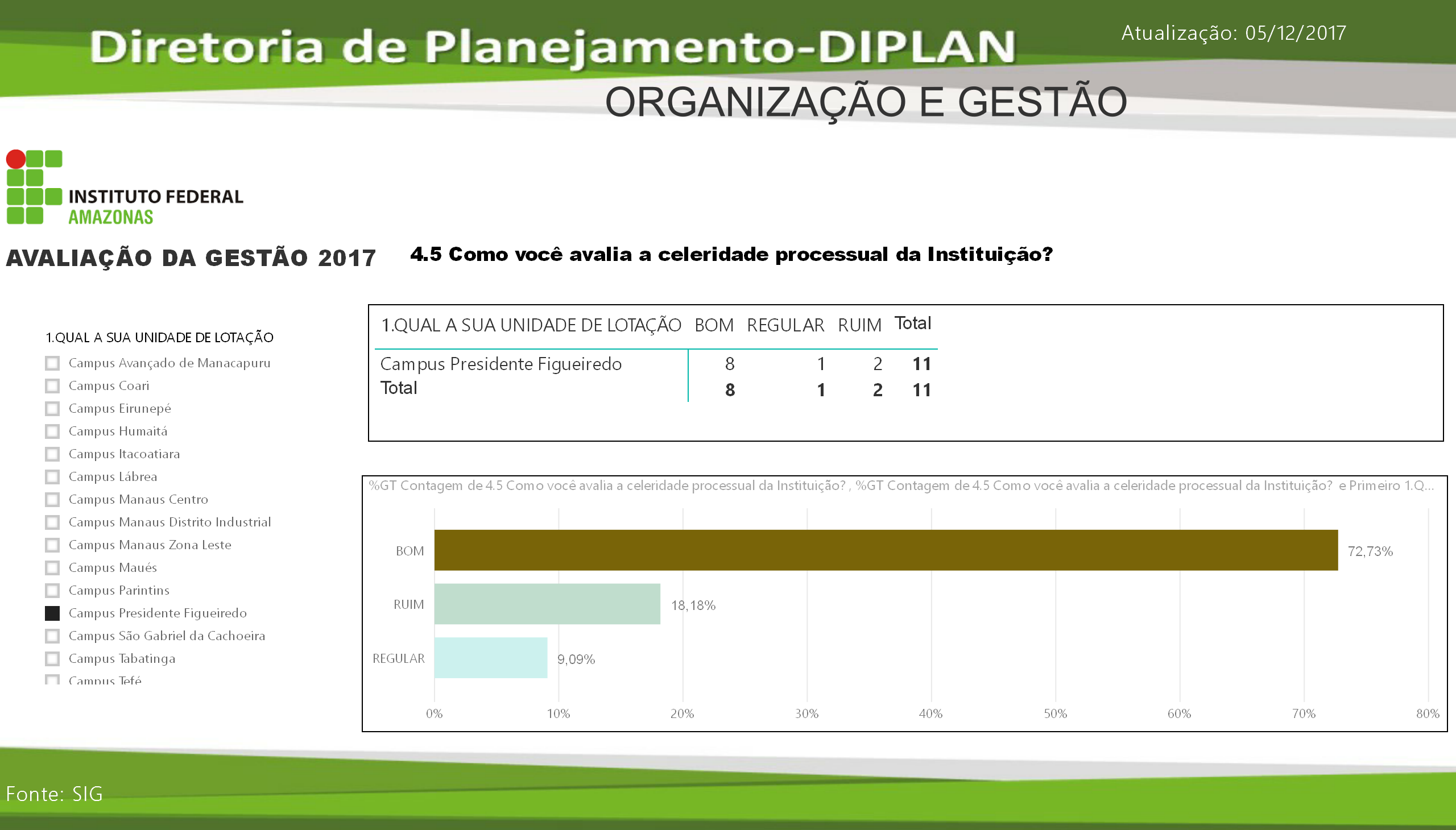 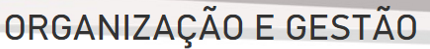 CAMPUS PRESIDENTE FIGUEIREDO
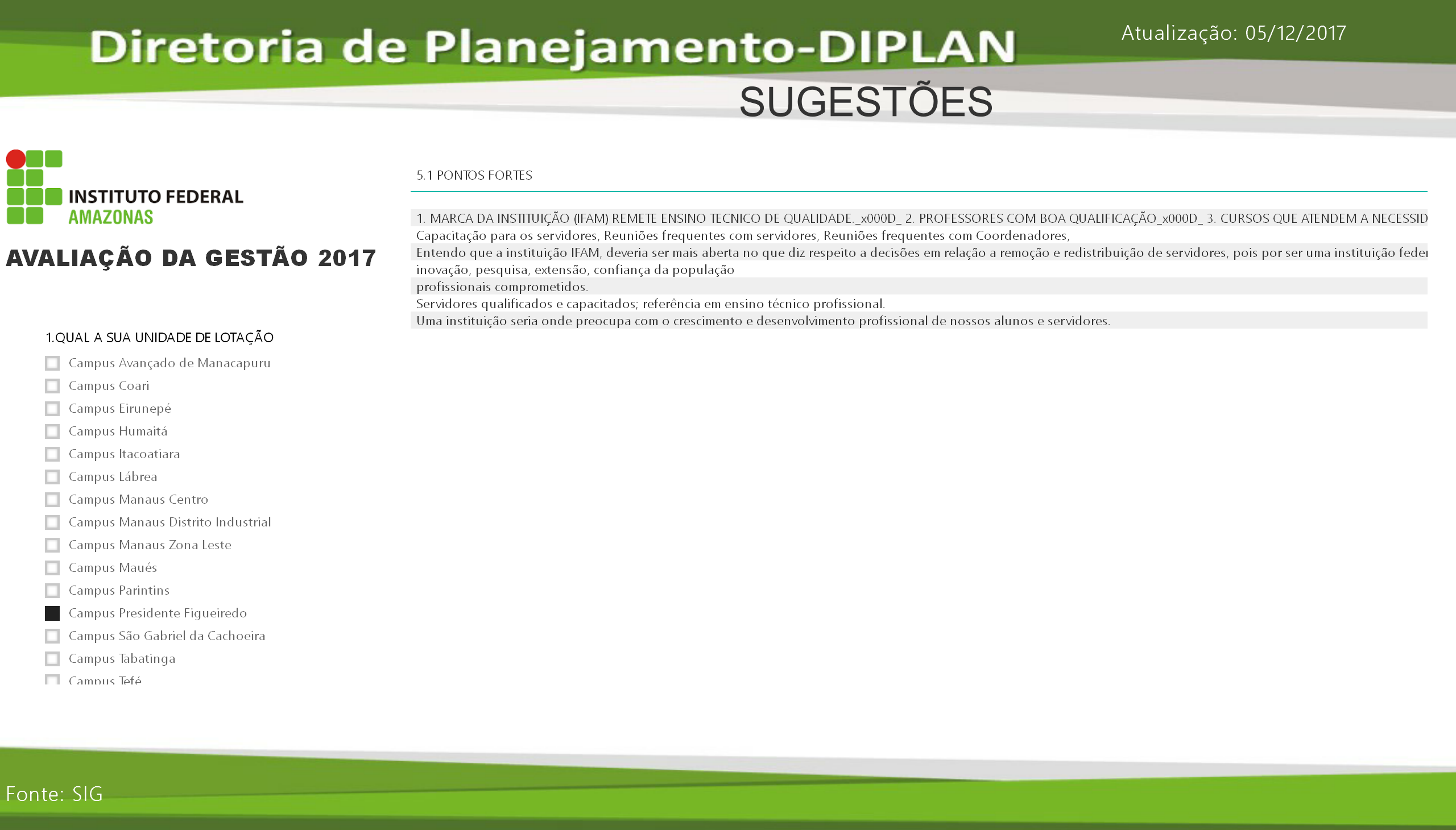 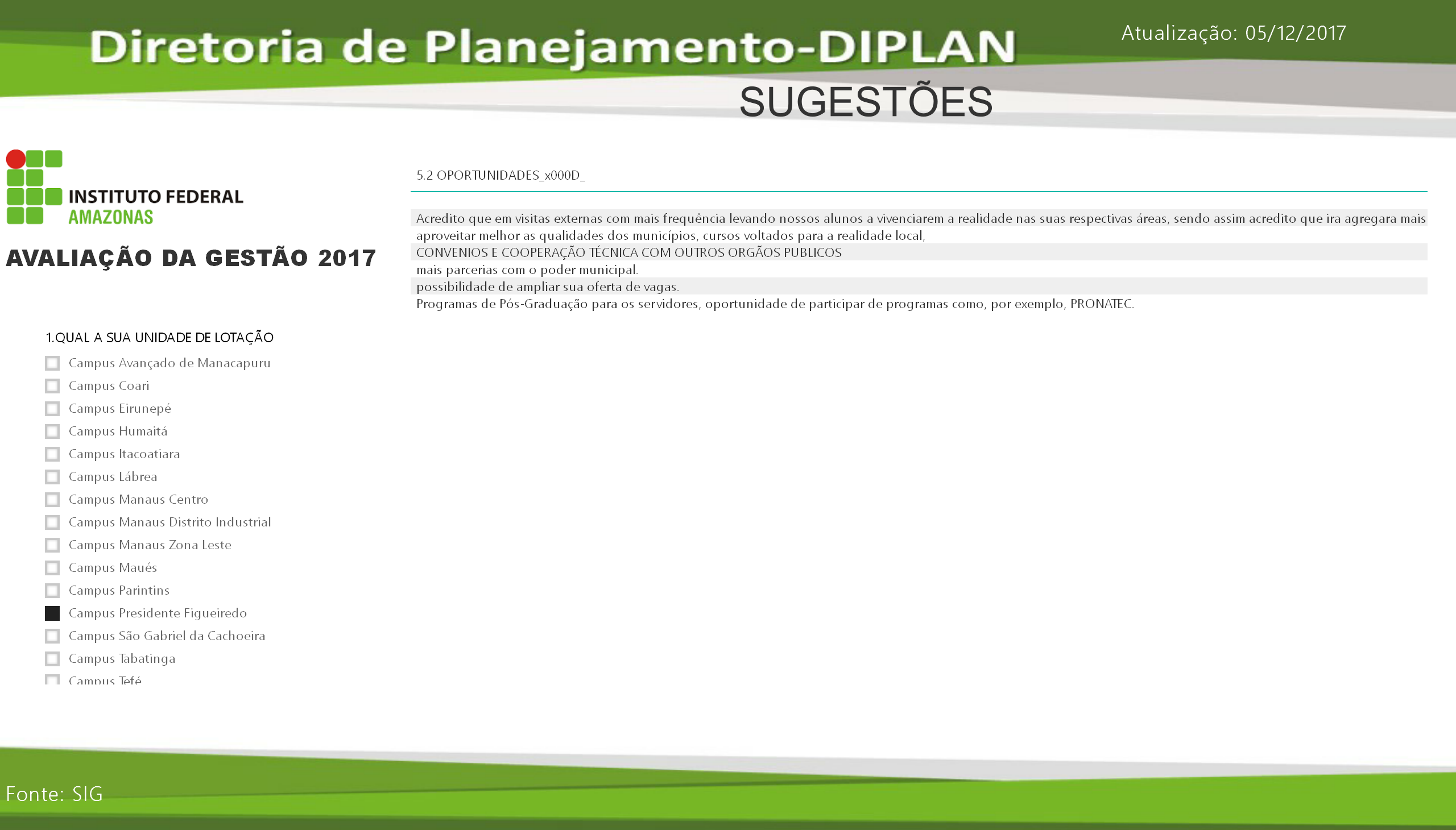 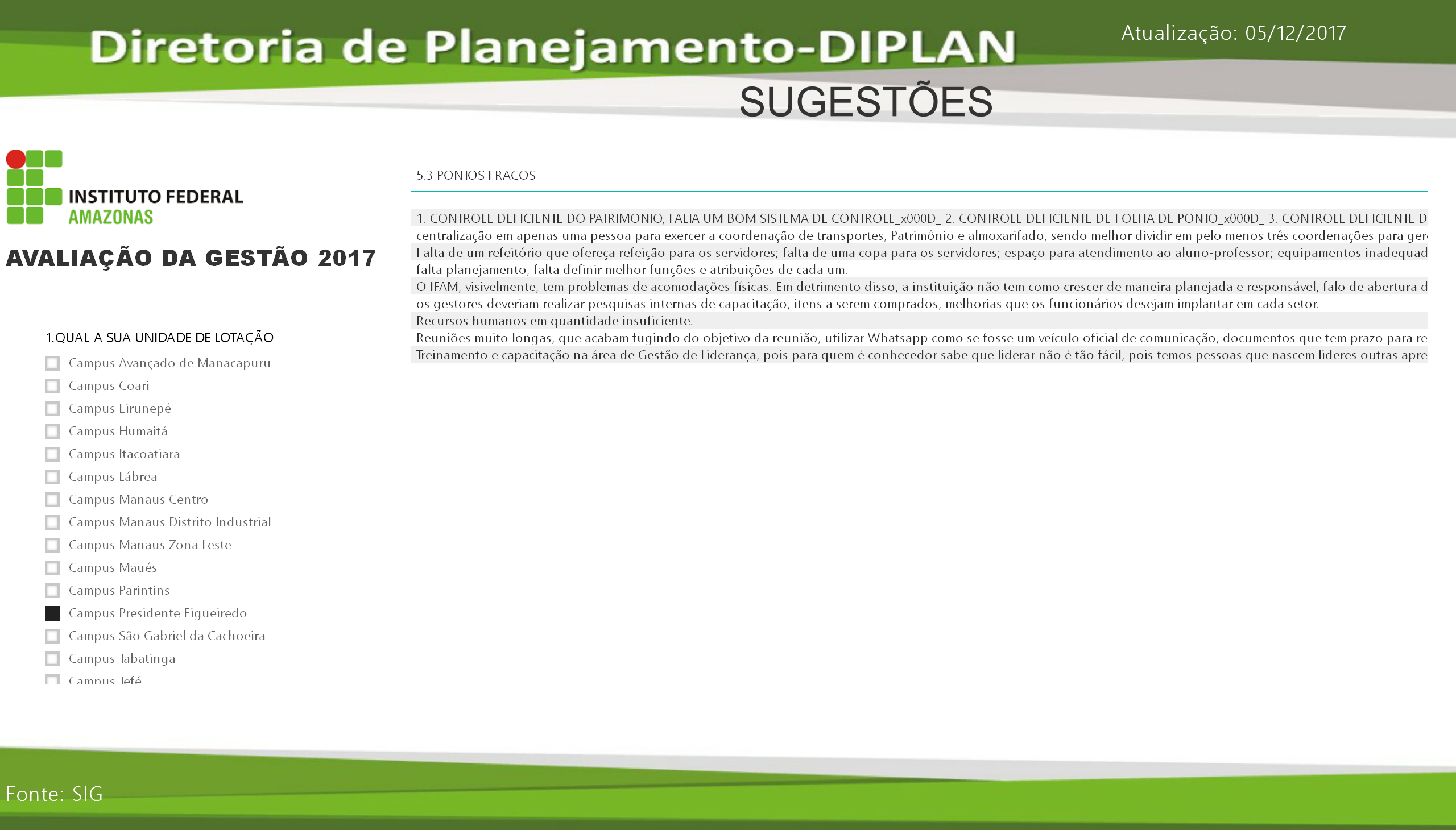 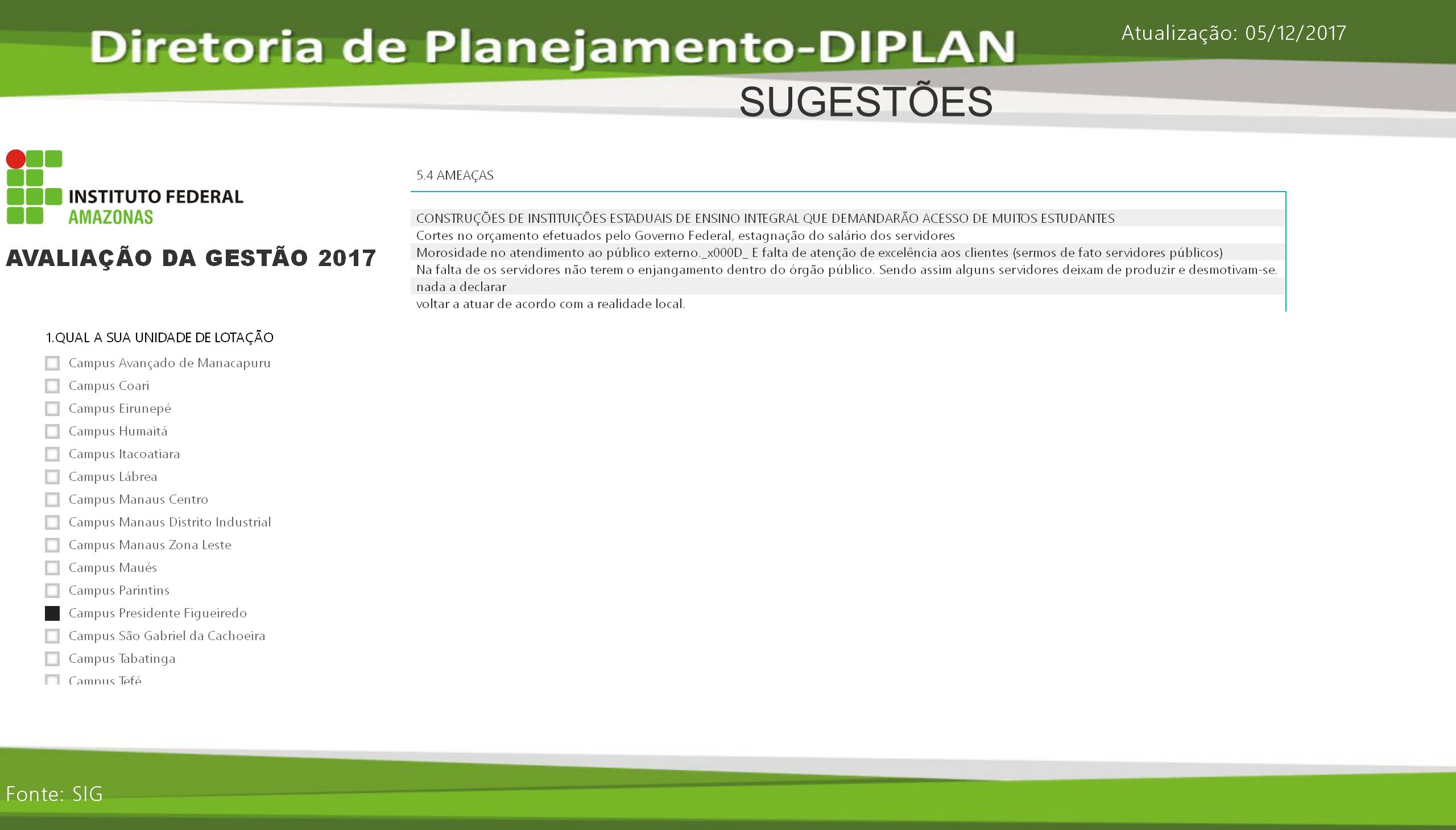